PROGRAMAÇÃO DE PARQUES E RECREAÇÃO DE SOMERVILLE PARA ADOLESCENTES
SOMERVILLE 
PARQUES E RECREAÇÃO
Verão
GUIA PARA ADOLESCENTES
2024
www.somervillerec.com
SEGUNDAS-FEIRAS
14h–16h
Futebol livre

TERÇAS-FEIRAS
13h–15h
HABILIDADES E EXERCÍCIOS DE VÔLEI



15h–17h
HABILIDADES E EXERCÍCIOS DE BASQUETE
COM TAK E RIC



QUARTAS-FEIRAS
14h–16h
FLAG FOOTBALL LIVRE



QUINTAS-FEIRAS
14h–16h
ACADEMIA ABERTA NO LESTE


SEXTAS-FEIRAS
13h–15h
POWDERHOUSE
LOCAL:
CAPUANO FIELD


LOCAL:
EAST SOMERVILLE GYM 







LOCAL:
EAST SOMERVILLE GYM




LOCAL:
CAPUANO FIELD



LOCAL:
EAST SOMERVILLE GYM



LOCAL:
850 BROADWAY
SOMERVILLE 
PARQUES E RECREAÇÃO
ADOLESCENTES 
12–18
Verão
GUIA PARA ADOLESCENTES
FECHADO EM 4 E 5 DE JULHO
Os Programas de Verão para Adolescentes ainda estão sendo definidos; use o código QR para acessar o calendário de verão atualizado
CAPUANO FIELD
FUTEBOL LIVRE DE VERÃO
PARA ADOLESCENTES
ADOLESCENTES DE 12 A 18 ANOS
Passe aqui para jogar futebol durante o verão! Traga os adolescentes que a gente tem o equipamento!
SEGUNDAS-FEIRAS
1º DE JULHO A 5 DE AGOSTO
14h–16h
Necessária inscrição on-line: somervillema.myrec.gov
PROGRAMAÇÃO PARA ADOLESCENTE DE PARQUES E RECREAÇÃO DE SOMERVILLE OFERECE
6 SEMANAS GRATUITAS
PRÁTICA DE VÔLEI PARA ADOLESCENTES NO VERÃO
Programa de 6 semanas para aprender e melhorar habilidades, praticar, jogar amistosos e muito mais!
2 DE JULHO A 6 DE AGOSTO DE 2024 — 
QUINTAS-FEIRAS DAS 13H ÀS 15H
GINÁSIO DA EAST SOMERVILLE COMMUNITY SCHOOL
Necessária inscrição on-line, as vagas são limitadas!
BASQUETE
HABILIDADES E EXERCÍCIOS
PARA ADOLESCENTES
GINÁSIO DA EAST SOMERVILLE COMMUNITY SCHOOL
TERÇAS-FEIRAS
2 DE JULHO A
6 DE AGOSTO
15h–17h
ADOLESCENTES DE 12 A 18 ANOS
NECESSÁRIA INSCRIÇÃO ON-LINE — VAGAS LIMITADAS
INSCREVA-SE AQUI!
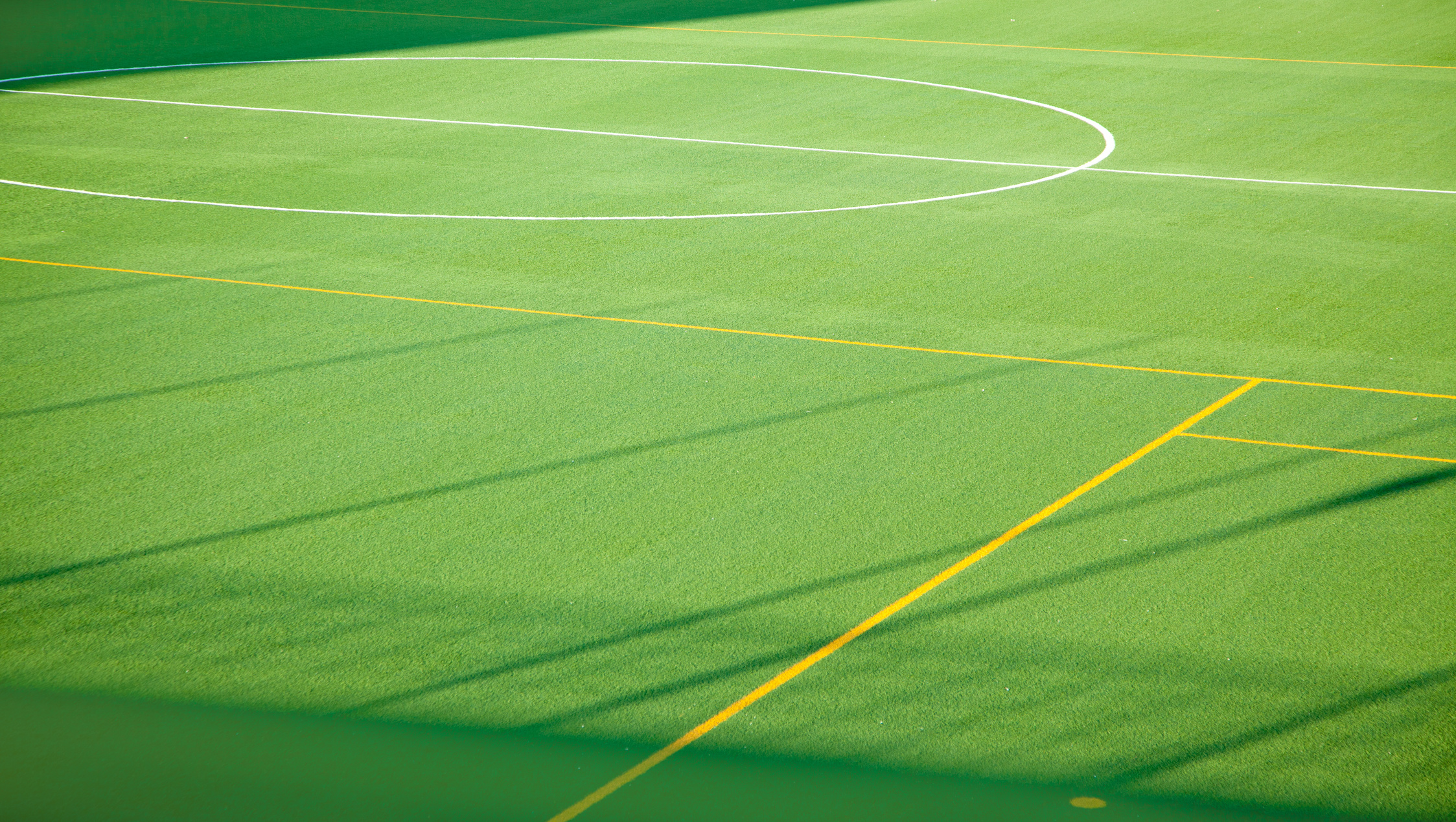 A PROGRAMAÇÃO PARA ADOLESCENTES DE PARQUES E RECREAÇÃO DE SOMERVILLE E O PROGRAMA DE FUTEBOL DA SOMERVILLE HIGH SCHOOL APRESENTAM...
GRATUITO PARA OS ADOLESCENTES
FLAG FOOTBALL LIVRE
LIGA
CAPUANO FIELD
QUARTAS-FEIRAS
3 DE JULHO A 7 DE AGOSTO
14h–16h
Inscrição on-line obrigatória
Adolescentes de 12 a 18 anos
2024
VERÃO
GRATUITO PARA OS ADOLESCENTES
GINÁSIO ABERTO
QUINTAS-FEIRAS
11 DE JULHO A 8 DE AGOSTO
14h–16h
EAST SOMERVILLE GYM
SOMERVILLEMA.MYREC.COM
PROGRAMAÇÃO DE PARQUES E RECREAÇÃO DE SOMERVILLE PARA ADOLESCENTES
verão
em powderhouse
SEXTAS-FEIRAS
13h–15h
12 DE JULHO A 9 DE AGOSTO
VENHA
AQUI!
857-300-3272
VAMOS TER LANCHES, JOGOS, PROJETOS DE ARTESANATO, MATERIAIS ARTÍSTICOS E MUITO MAIS!